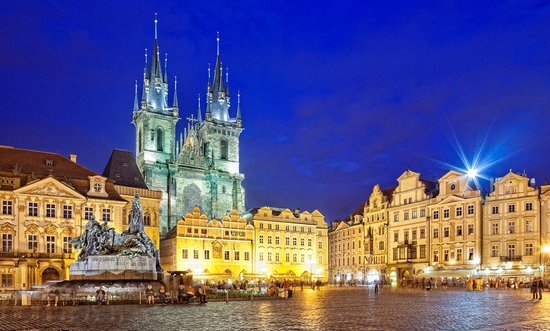 THE ECONOMIC DEVELOPMENT PATH IN VIETNAM: KEY VALUE CHAINS
Scott Murray & Tai Huu Pham 
Academy of Arts, Architecture and Design, 
Prague 
26-27 August, 2016
Contents
Part 1. The results of our research
	Phần 1. Kết quả nghiên cứu 
2. Reform proposals
	Phần 2. Đề xuất cải tổ
Part 1. The results of our research 

 Phần 1. Kết quả nghiên cứu của chúng tôi
The Free Trade Agreements in Vietnam - 
Các hiệp định  thương mai tự do ở  Việt Nam
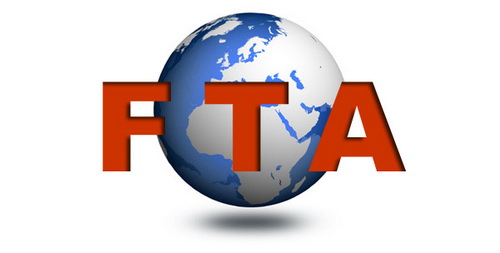 Existing FTAs - Các hiệp định đang thực thi
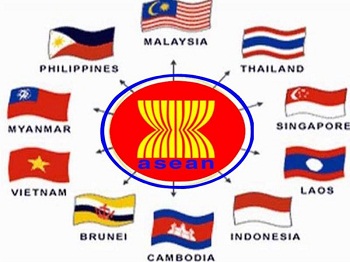 AFTA (1995)
AEC ( 2015)
Existing FTAs - Các hiệp định đang thực thi
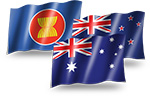 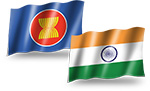 ASEAN-India CECA
(2010)
AANZFTA
(2010)
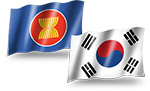 AKFTA
(2010)
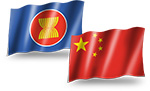 ACFTA
(2010)
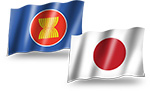 AJCEP
(2008)
Source: Asia Regional Integration Centre, https://aric.adb.org/fta
Existing FTAs - Các hiệp định đang thực thi
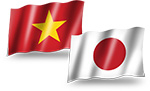 JVEPA (2009)
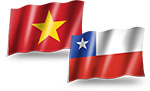 VCFTA (2011)
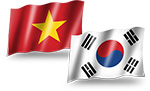 VKFTA (2015)
Source: Asia Regional Integration Centre, https://aric.adb.org/fta
Potential FTAs - Các hiệp định đã ký chờ thực thi
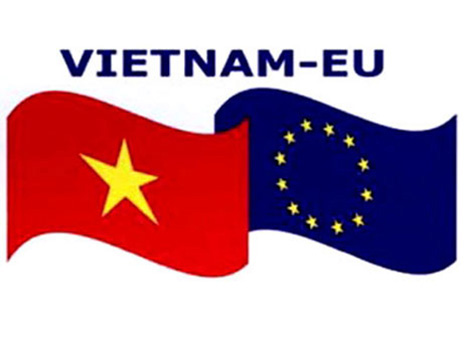 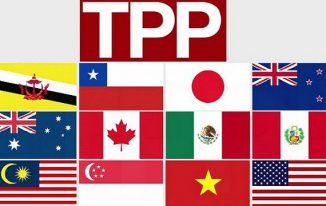 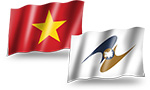 EVFTA (2015)
TPP (2015)
Viet Nam-EAEU FTA (2015)
Source: Asia Regional Integration Centre, https://aric.adb.org/fta
The Agreements Negotiations launched- Các hiệp định đang đàm phán
Source: Asia Regional Integration Centre, https://aric.adb.org/fta
Key FTAs - Những hiệp định quan trọng
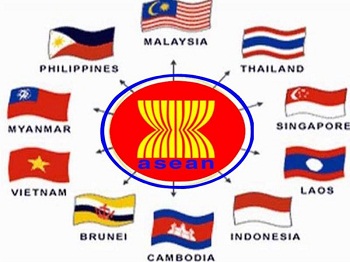 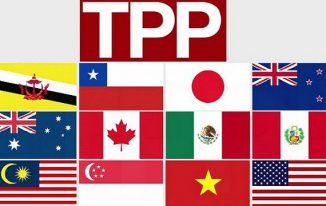 AEC
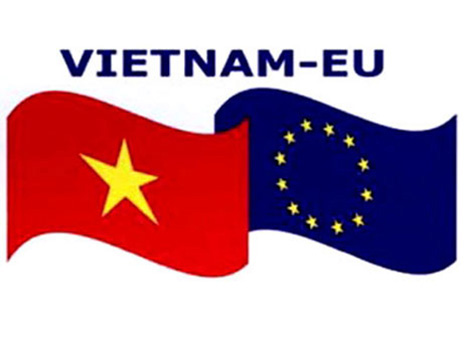 EVFTA
Flagship FTAs - Những hiệp định lớn
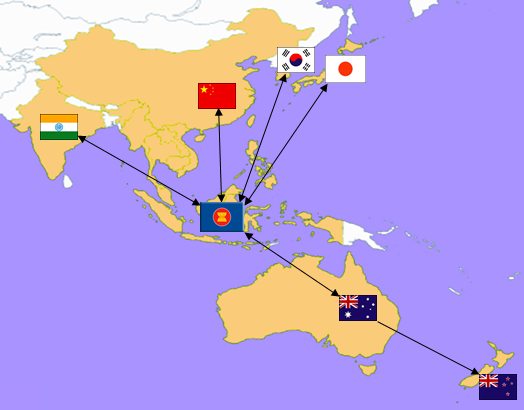 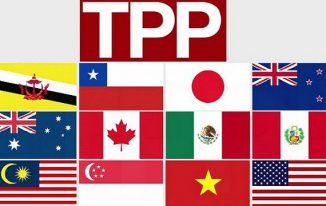 RCEP
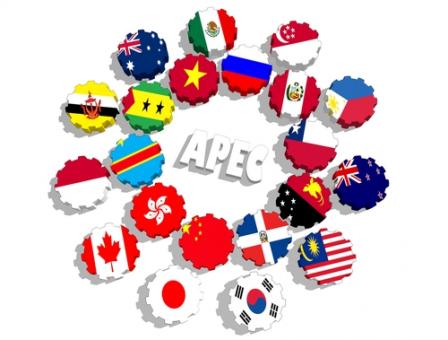 FTAAP
Assessment of five existing FTAs 
of Vietnam

Đánh giá năm Hiệp định thương mại tự do đang thực thi của Việt Nam
Assessment of Existing FTAs - Đánh giá các hiệp định
Effect in force
D = [(I - A)-1 . (Y)] . (dV)
L = [(I - A)-1 . (Y)] . (dL)
H = [(I - A)-1 . (Y )]. (dIN)
Time
Before period without FTA
After period with FTA
Value Added Multipliers - Số nhân Giá trị gia tăng
BEFORE
AFTER
Household Income Multipliers - Số nhân thu nhập hộ gia đình
BEFORE
AFTER
Employment Multipliers - Số nhân việc làm
BEFORE
AFTER
To sum up - Tóm lại 

The five trading blocs have had overall negative effects on Vietnam economy,  particularly on employment
	Nhìn chung cả 5 Hiệp định có tác động xấu cho nền kinh tế Việt Nam, đặc biệt là việc làm 
The effects of the ACFTA and AKFTA are particularly large and have a upward trend
	Ảnh hưởng tiêu cực của Hiệp định ACFTA và AKFTA là đặc biệt lớn và có xu hướng tăng  
The effects of the AJCEP, AANZFTA and ASEAN-India CECA are improving
	Ảnh hưởng của AJCEP, AANZFTA and ASEAN-India CECA dang dần cải thiện tích cực
Assessment of the potential Trans-Pacific Partnership Agreement on Vietnam 

Đánh giá hiệp định tiềm năng Đối tác Xuyên Thái Bình Dương ở Việt Nam
Phase 1
Establish interim scenarios
Step A. Determine key value chains
Step B. Determine factors
Step C. Estimate growth by multiplier effect
Stage 1: Evaluation 
Step A: Recruiting experts
Step B: Pre–test of questionnaires
Step C: Construct Delphi of interviews
Step D: Synthesis  
Step E: Consensus
Phase 2
Developing interim scenarios
Stage 2: Estimation 
Step A: Recruiting expert
Step B: Construct the model
Step C: Conduct Delphi of Interview
Step D: Synthesis
Step E: Consensus
Value added effect of an FTA
Phase 3
Assessment
Employment effects of an FTA
Income effects of an FTA
Assessment of future FTAs - Đánh giá các Hiệp định tương lai
Clothing exports to the TPP members - XK may mặc trong khối TPP
Footwear exports to the TPP members - XK giày da trong khối TPP
Furniture exports to the TPP members - XK SP gỗ trong khối TPP
Value add effect - Tác động giá trị gia tăng
Income effect - Tác động thu nhập
Capital effect - Tác động vốn
Employment effect - Tác động việc làm
To sum up - Tóm lại 

It is important to establishing three economic development programs: clothing, footwear and furniture value chains under TPP
	Thật là quan trọng để thiết lập 3 chương trình phát triển kinh tế: may mặc, giày da và đồ gỗ theo hiệp định TPP
The scenarios were the result of integrating the Extended I-O Model and Delphi Method of in-depth interview. 
	Kích bản là kết quả của sự tịch hợp môt hình I-O mở rộng và phương pháp chuyên gia Delphi phỏng vấn sâu 
The most likely scenario could be implemented in Vietnamese economy
	Kịch bản khả thi nhất là kích bản được thực thi ở Viêt Nam
Part 2. Reform proposals
Phần 2. Đề xuất cải tổ
Two broad strategies - Hai chiến lược lớn
Regional Value Chain Strategies - Chiến lược chuỗi giá trị
Five programs - 05 Chương trình
Conclusion
Thanks for listening!